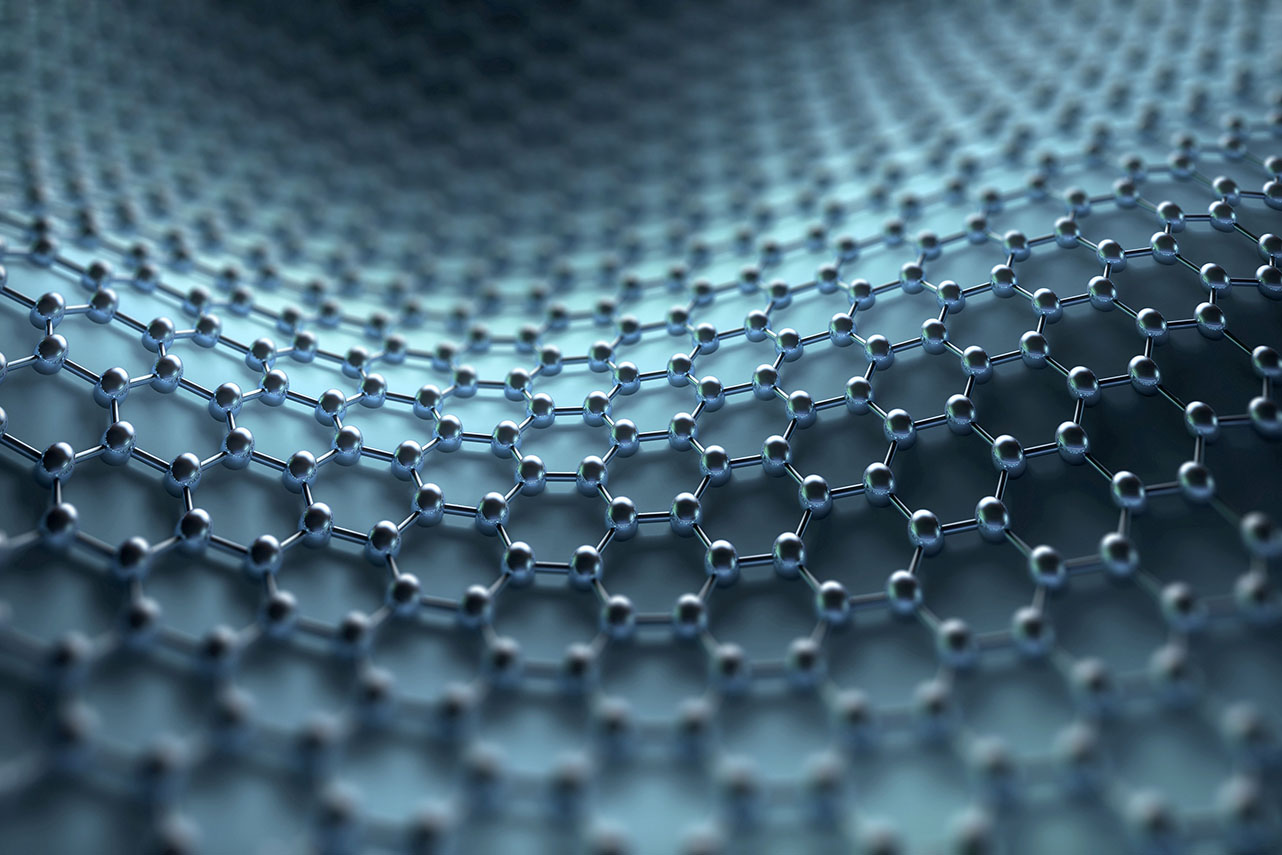 Kammerrechtstag 2021
Das „neue“ Statusfeststellungsverfahren nach § 7a SGB IV ab dem 1. April 2022
Dr. Wolfgang Breidenbach, Rechtsanwalt und Fachanwalt für Sozialrecht, Flöther & Wissing Rechtsanwälte
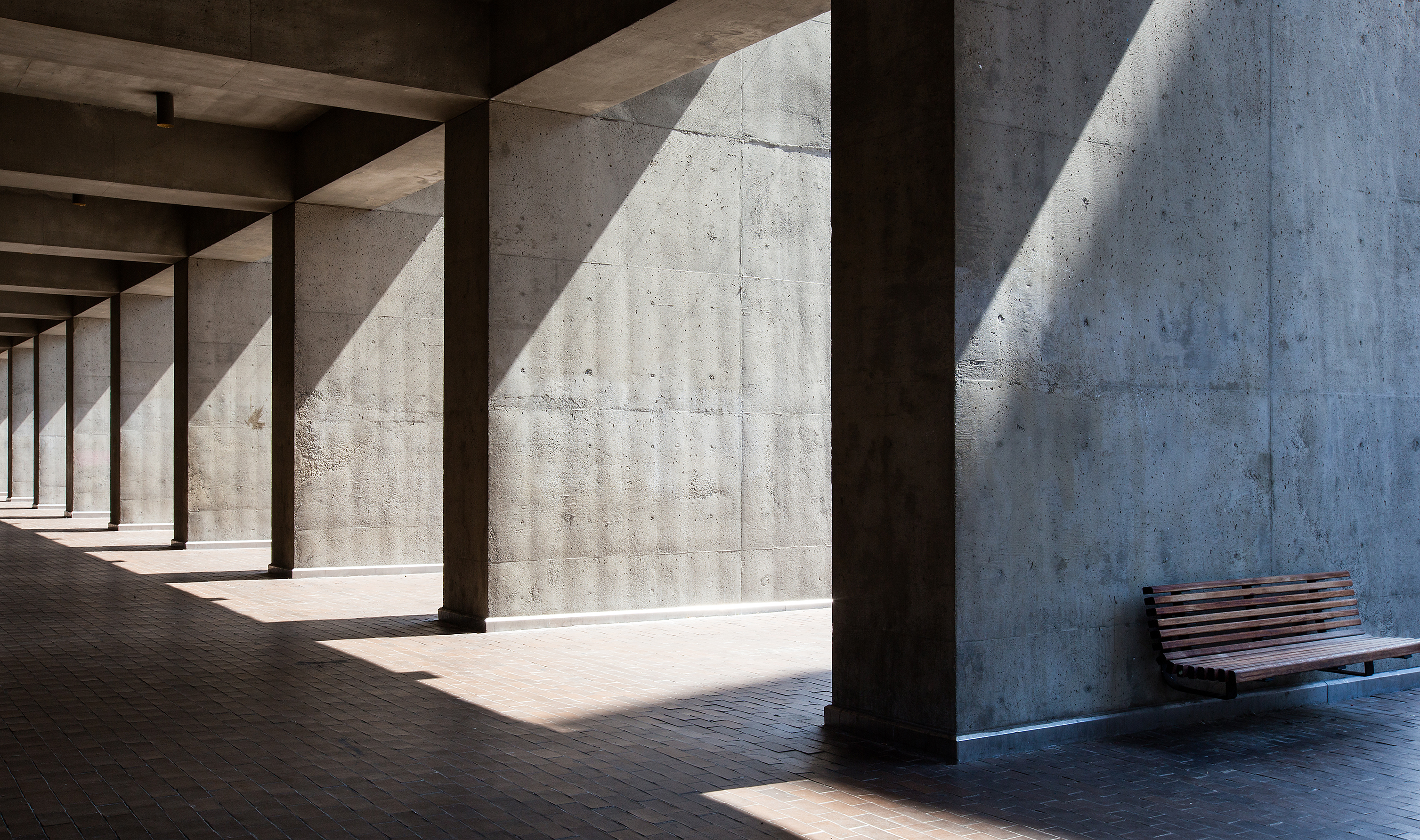 Das „neue“ Statusfeststellungsverfahren
Dr. Wolfgang Breidenbach, Rechtsanwalt und Fachanwalt für Sozialrecht, Flöther & Wissing Rechtsanwälte
Das – optionale – Anfrageverfahren nach geltender Rechtslage
(1) 1Die Beteiligten können schriftlich oder elektronisch eine Entscheidung beantragen, ob eine Beschäftigung vorliegt, es sei denn, die Einzugsstelle oder ein anderer Versicherungsträger hatte im Zeitpunkt der Antragstellung bereits ein Verfahren zur Feststellung einer Beschäftigung eingeleitet.
2Die Einzugsstelle hat einen Antrag nach Satz 1 zu stellen, wenn sich aus der Meldung des Arbeitgebers (§ 28a) ergibt, dass der Beschäftigte Ehegatte, Lebenspartner oder Abkömmling des Arbeitgebers oder geschäftsführender Gesellschafter einer Gesellschaft mit beschränkter Haftung ist. 
3Über den Antrag entscheidet abweichend von § 28h Absatz 2 die Deutsche Rentenversicherung Bund.
Die aktuelle Norm des § 7a SGB IV hat folgenden Wortlaut:
Dr. Wolfgang Breidenbach, Rechtsanwalt und Fachanwalt für Sozialrecht, Flöther & Wissing Rechtsanwälte
Das – optionale – Anfrageverfahren nach geltender Rechtslage
(2) Die Deutsche Rentenversicherung Bund entscheidet auf Grund einer Gesamtwürdigung aller Umstände des Einzelfalles, ob eine Beschäftigung vorliegt.
(3) 1Die Deutsche Rentenversicherung Bund teilt den Beteiligten schriftlich oder elektronisch mit, welche Angaben und Unterlagen sie für ihre Entscheidung benötigt.
2Sie setzt den Beteiligten eine angemessene Frist, innerhalb der diese die Angaben zu machen und die Unterlagen vorzulegen haben.
Die aktuelle Norm des § 7a SGB IV hat folgenden Wortlaut:
Dr. Wolfgang Breidenbach, Rechtsanwalt und Fachanwalt für Sozialrecht, Flöther & Wissing Rechtsanwälte
Das – optionale – Anfrageverfahren nach geltender Rechtslage
(4) Die Deutsche Rentenversicherung Bund teilt den Beteiligten mit, welche Entscheidung sie zu treffen beabsichtigt, bezeichnet die Tatsachen, auf die sie ihre Entscheidung stützen will, und gibt den Beteiligten Gelegenheit, sich zu der beabsichtigten Entscheidung zu äußern.
(5) Die Deutsche Rentenversicherung Bund fordert die Beteiligten auf, innerhalb einer angemessenen Frist die Tatsachen anzugeben, die eine Widerlegung begründen, wenn diese die Vermutung widerlegen wollen.
Die aktuelle Norm des § 7a SGB IV hat folgenden Wortlaut:
Dr. Wolfgang Breidenbach, Rechtsanwalt und Fachanwalt für Sozialrecht, Flöther & Wissing Rechtsanwälte
Das – optionale – Anfrageverfahren nach geltender Rechtslage
(6) 1Wird der Antrag nach Absatz 1 innerhalb eines Monats nach Aufnahme der Tätigkeit gestellt und stellt die Deutsche Rentenversicherung Bund ein versicherungspflichtiges Beschäftigungsverhältnis fest, tritt die Versicherungspflicht mit der Bekanntgabe der Entscheidung ein, wenn der Beschäftigte
1. zustimmt und
2. er für den Zeitraum zwischen Aufnahme der Beschäftigung und der Entscheidung eine Absicherung gegen das finanzielle Risiko von Krankheit und zur Altersvorsorge vorgenommen hat, die der Art nach den Leistungen der gesetzlichen Krankenversicherung und der gesetzlichen Rentenversicherung entspricht.
2Der Gesamtsozialversicherungsbeitrag wird erst zu dem Zeitpunkt fällig, zu dem die Entscheidung, dass eine Beschäftigung vorliegt, unanfechtbar geworden ist.
Die aktuelle Norm des § 7a SGB IV hat folgenden Wortlaut:
Dr. Wolfgang Breidenbach, Rechtsanwalt und Fachanwalt für Sozialrecht, Flöther & Wissing Rechtsanwälte
Das – optionale – Anfrageverfahren nach geltender Rechtslage
(7) 1Widerspruch und Klage gegen Entscheidungen, dass eine Beschäftigung vorliegt, haben aufschiebende Wirkung. 2Eine Klage auf Erlass der Entscheidung ist abweichend von § 88 Absatz 1 des Sozialgerichtsgesetzes nach Ablauf von drei Monaten zulässig.
Die aktuelle Norm des § 7a SGB IV hat folgenden Wortlaut:
Dr. Wolfgang Breidenbach, Rechtsanwalt und Fachanwalt für Sozialrecht, Flöther & Wissing Rechtsanwälte
Das Gesetzgebungsverfahren
Der Gesetzgeber hat mit dem Gesetz zur Umsetzung der Richtlinie (EU) 2019/882 des Europäischen Parlaments und des Rates über die Barrierefreiheitsanforderungen für Produkte und Dienstleistungen und zur Änderung anderer Gesetze vom 16. Juli 2021 (BGBl. I S. 2970) die Vorschrift des § 7a SGB IV grundlegend geändert.
Die Änderung, die am 1. April 2022 in Kraft treten wird, geht auf einen Gesetzesentwurf vom 20. Mai 2021 betreffend umfassende Anforderungen an die Umsetzung der Barrierefreiheit sowie auf eine Formulierungshilfe der Fraktionen von CDU/CSU und SPD zu diesem Gesetzentwurf zurück (vgl. die Ausschussdrs. 19(11)1126).
Dr. Wolfgang Breidenbach, Rechtsanwalt und Fachanwalt für Sozialrecht, Flöther & Wissing Rechtsanwälte
Das Gesetzgebungsverfahren
Die Gesetzgebung wird als „klammheimliche“ Reform des Statusfeststellungsverfahrens nach § 7a SGB IV angesehen, die an ein „unverdächtiges“ und damit nicht im Zusammenhang stehendes Vorhaben gekoppelt worden sei (WiJ 2021,134).

Zu der öffentlichen Anhörung am 17. Mai 2021 waren nur DGB und DRV Bund, aber nicht die betroffenen Wirtschafts- oder weitere Verbände geladen, worauf diese auch in einem offenen Brief an den Bundesarbeitsminister hingewiesen hatten (Quelle: Verband der Gründer und Selbstständigen e.V., https://www.vgsd.de/wp-content/uploads/2021/05/2021-05-20-Protestbrief-SFV-33.pdf). Der Gesetzentwurf sei dann nach Auffassung der Verbände im Ausschuss für Arbeit und Soziales am 19. Mai 2021 (BT–Drs. 19/29893) „durchgewunken“ worden.
Dr. Wolfgang Breidenbach, Rechtsanwalt und Fachanwalt für Sozialrecht, Flöther & Wissing Rechtsanwälte
Die Intention des Gesetzgebers
„Die Abgrenzung einer selbständigen Tätigkeit von einer abhängigen Beschäftigung kann insbesondere bei von den Beteiligten als selbständig angelegten Tätigkeiten, die eine enge Einbindung in die Arbeitsorganisation des Auftraggebers vorsehen, aber auch bei neuen Arbeits- und Erwerbsformen vor dem Hintergrund des offen gestalteten Typus der Beschäftigung mit Schwierigkeiten verbunden sein. 
Das Statusfeststellungsverfahren schützt Erwerbstätige und ihre Auftraggeber vor den Risiken einer falschen Statuseinschätzung. Während der Begriff der Beschäftigung von den Sozialversicherungsträgern zeitgemäß angewendet und durch die Rechtsprechung auf die Besonderheiten veränderter oder neuer Formen der Erwerbstätigkeit abgestimmt weiterentwickelt werden kann, bedarf es flankierend der Weiterentwicklung des Statusfeststellungsverfahrens, um Rechts- und Planungssicherheit für alle Vertragsbeteiligten früher, einfacher und schneller als bisher herzustellen.
Auszug aus der Beschlussempfehlung und dem Bericht des Ausschusses für Arbeit und Soziales vom 19. Mai 2021 (BT–Drs. 19/29893)
Dr. Wolfgang Breidenbach, Rechtsanwalt und Fachanwalt für Sozialrecht, Flöther & Wissing Rechtsanwälte
Die Intention des Gesetzgebers
Bisher wird die Möglichkeit des Statusfeststellungsverfahrens häufig nicht in Anspruch genommen, weil es als nicht sachgerecht, zu langwierig und die Ergebnisse als nicht vorhersehbar angesehen werden. 
Eine divergierende Beurteilung einer Tätigkeit als abhängige Beschäftigung im Rahmen einer Betriebsprüfung führt jedoch zu Beitragsnachforderungen für den Auftraggeber, wenn er die Tätigkeit zuvor als selbständig beurteilt hat. 
Mit einer zeitgemäßen Weiterentwicklung des Statusfeststellungsverfahrens soll dem entgegengewirkt und den Vertragsbeteiligten ein einfacheres und zukunftsgerichtetes Verfahren zur Klärung des Erwerbsstatus zur Verfügung gestellt werden.“
Auszug aus der Beschlussempfehlung und dem Bericht des Ausschusses für Arbeit und Soziales vom 19. Mai 2021 (BT–Drs. 19/29893)
Dr. Wolfgang Breidenbach, Rechtsanwalt und Fachanwalt für Sozialrecht, Flöther & Wissing Rechtsanwälte
Was ist neu?
Änderungen betreffen nur das Verfahrensrecht
Keine neuen Abgrenzungskriterien zur Statusfeststellung
Keine rechtsgebietsübergreifende Bindungswirkung
Dr. Wolfgang Breidenbach, Rechtsanwalt und Fachanwalt für Sozialrecht, Flöther & Wissing Rechtsanwälte
1. Isolierte Feststellung des Erwerbsstatus
Wortlaut des § 7a Abs. 1 S.  1 SGB IV n.F. 
„Die Beteiligten können bei der Deutschen Rentenversicherung Bund schriftlich oder elektronisch eine Entscheidung beantragen, ob bei einem Auftragsverhältnis eine Beschäftigung oder eine selbständige Tätigkeit vorliegt, es sei denn, die Einzugsstelle oder ein anderer Versicherungsträger hatte im Zeitpunkt der Antragstellung bereits ein Verfahren zur Feststellung von Versicherungspflicht auf Grund einer Beschäftigung eingeleitet.“
Beschränkung des Statusfeststellungsverfahrens auf die Elementenfeststellung; das Verfahren wird von der Frage der Versicherungspflicht in den einzelnen Zweigen der Sozialversicherung entkoppelt, so dass umfangreiche Angaben und Prüfungen zur Sozialversicherungspflicht nicht mehr nötig sind.
Es verbleibt dabei, dass nur der Erwerbsstatus in einem konkreten Auftragsverhältnis festgestellt werden kann, nicht hingegen der allgemeine, darüber hinausgehende berufs- oder tätigkeitsbezogene Erwerbsstatus.
Was ist neu?
Die wesentlichen Änderungen
Dr. Wolfgang Breidenbach, Rechtsanwalt und Fachanwalt für Sozialrecht, Flöther & Wissing Rechtsanwälte
Was ist neu?
2. Entscheidung über den Erwerbsstatus in Dreiecksverhältnissen
Wortlaut des § 7a Abs. 2 S. 2 und 3 SGB IV n.F. 
„Wird die vereinbarte Tätigkeit für einen Dritten erbracht und liegen Anhaltspunkte dafür vor, dass der Auftragnehmer in dessen Arbeitsorganisation eingegliedert ist und dessen Weisungen unterliegt, stellt sie bei Vorliegen einer Beschäftigung auch fest, ob das Beschäftigungsverhältnis zu dem Dritten besteht. Der Dritte kann bei Vorliegen von Anhaltspunkten im Sinne des Satzes 2 ebenfalls eine Entscheidung nach Absatz 1 Satz 1 beantragen.“
Es kommt nunmehr auf sämtliche Rechtsbeziehungen an, die das Vertragsverhältnis prägen, mithin auch auf Vereinbarungen zwischen dem Auftraggeber und dem Endkunden. 
Ein Dreiecksverhältnis bestehend beispielsweise, wenn ein Dienstleister (Auftraggeber) einen Spezialisten (Auftragnehmer) bei einem Dritten (Endkunden) im Rahmen eines Dienst- oder Werkvertrages einsetzt. Hierbei ist auch immer zu prüfen, ob es sich um eine (verdeckte) Arbeitnehmerüberlassung handelt.
Die wesentlichen Änderungen
Dr. Wolfgang Breidenbach, Rechtsanwalt und Fachanwalt für Sozialrecht, Flöther & Wissing Rechtsanwälte
Was ist neu?
3. Prognoseentscheidung
Wortlaut des § 7a Abs. 4a SGB IV n.F. 
„1Auf Antrag der Beteiligten entscheidet die Deutsche Rentenversicherung Bund bereits vor Aufnahme der Tätigkeit nach Absatz 2. 2Neben den schriftlichen Vereinbarungen sind die beabsichtigten Umstände der Vertragsdurchführung zu Grunde zu legen. 3Ändern sich die schriftlichen Vereinbarungen oder die Umstände der Vertragsdurchführung bis zu einem Monat nach der Aufnahme der Tätigkeit, haben die Beteiligten dies unverzüglich mitzuteilen. 4Ergibt sich eine wesentliche Änderung, hebt die Deutsche Rentenversicherung Bund die Entscheidung nach Maßgabe des § 48 des Zehnten Buches auf. 5Die Aufnahme der Tätigkeit gilt als Zeitpunkt der Änderung der Verhältnisse.“
Die Prognoseentscheidung steht gleichberechtigt neben der „regulären“ Statusfeststellung und stellt den Erwerbsstatus abschließend fest.
Die vertraglichen Vereinbarungen erhalten nunmehr, wie bereits in der jüngeren Rechtsprechung des Bundessozialgerichts, eine herausragende Bedeutung. Dies wird insbesondere von der DRV Bund kritisiert, da sich oftmals signifikante Änderungen in der Praxis ergäben, wenn das Vertragsverhältnis umgesetzt wird.
Die wesentlichen Änderungen
Dr. Wolfgang Breidenbach, Rechtsanwalt und Fachanwalt für Sozialrecht, Flöther & Wissing Rechtsanwälte
4. Gruppenfeststellung
Wortlaut des § 7a Abs. 4b und 4c SGB IV n.F. 
„(4b) 1Entscheidet die Deutsche Rentenversicherung Bund in einem Einzelfall über den Erwerbsstatus, äußert sie sich auf Antrag des Auftraggebers gutachterlich zu dem Erwerbsstatus von Auftragnehmern in gleichen Auftragsverhältnissen. 2Auftragsverhältnisse sind gleich, wenn die vereinbarten Tätigkeiten ihrer Art und den Umständen der Ausübung nach übereinstimmen und ihnen einheitliche vertragliche Vereinbarungen zu Grunde liegen. 3In der gutachterlichen Äußerung sind die Art der Tätigkeit, die zu Grunde gelegten vertraglichen Vereinbarungen und die Umstände der Ausübung sowie ihre Rechtswirkungen anzugeben. 4Bei Abschluss eines gleichen Auftragsverhältnisses hat der Auftraggeber dem Auftragnehmer eine Kopie der gutachterlichen Äußerung auszuhändigen. 5Der Auftragnehmer kann für gleiche Auftragsverhältnisse mit demselben Auftraggeber ebenfalls eine gutachterliche Äußerung beantragen.
(4c) 1Hat die Deutsche Rentenversicherung Bund in einer gutachterlichen Äußerung nach Absatz 4b das Vorliegen einer selbständigen Tätigkeit angenommen und stellt sie in einem Verfahren nach Absatz 1 oder ein anderer Versicherungsträger in einem Verfahren auf Feststellung von Versicherungspflicht für ein gleiches Auftragsverhältnis eine Beschäftigung fest, so tritt eine Versicherungspflicht auf Grund dieser Beschäftigung erst mit dem Tag der Bekanntgabe dieser Entscheidung ein, wenn die Voraussetzungen des Absatzes 5 Satz 1 Nummer 2 erfüllt sind. 2Im Übrigen findet Absatz 5 Satz 1 keine Anwendung. 3Satz 1 gilt nur für Auftragsverhältnisse, die innerhalb von zwei Jahren seit Zugang der gutachterlichen Äußerung geschlossen werden. 4Stellt die Deutsche Rentenversicherung Bund die Beschäftigung in einem Verfahren nach Absatz 1 fest, so entscheidet sie auch darüber, ob die Voraussetzungen des Absatzes 5 Satz 1 Nummer 2 erfüllt sind.“
Was ist neu?
Die wesentlichen Änderungen
Dr. Wolfgang Breidenbach, Rechtsanwalt und Fachanwalt für Sozialrecht, Flöther & Wissing Rechtsanwälte
4. Gruppenfeststellung
Das neue Instrument der Gruppenfeststellung ist nicht als Verwaltungsakt (in Form einer Allgemeinverfügung) ausgestaltet, sondern als gutachterliche Äußerung. Sie soll den Auftraggebern gleicher Auftragsverhältnisse bereits frühzeitig Gewissheit über den Erwerbsstatus der Auftragnehmer geben.
Weder die Deutsche Rentenversicherung Bund noch andere Versicherungsträger sind vergleichbar zu § 77 SGG an die gutachterliche Äußerung gebunden. Jedoch sind Arbeitgeber vor Beitragsnachforderungen für die Vergangenheit insoweit geschützt, als dass eine durch eine von der gutachterlichen Äußerung abweichende Statusfeststellung eintretende Versicherungspflicht erst mit Bekanntgabe des entsprechenden Bescheides für die Zukunft eintritt. Voraussetzung für diese hinausgeschobene Versicherungspflicht ist jedoch u.a., dass der Auftragnehmer eine ausreichende Absicherung gegen das finanzielle Risiko von Krankheit und zur Altersvorsorge vorgenommen hat (§ 7a Abs. 4c, 5 S. 1 SGB IV n. F.). Rechtsstreitigkeiten sind hier vorprogrammiert.
Was ist neu?
Die wesentlichen Änderungen
Dr. Wolfgang Breidenbach, Rechtsanwalt und Fachanwalt für Sozialrecht, Flöther & Wissing Rechtsanwälte
Was ist neu?
5. Erwerbsstatus – Feststellungsklage
Wortlaut des § 55 Abs. 3 SGG n.F. 
„Mit Klagen, die sich gegen Verwaltungsakte der Deutschen Rentenversicherung Bund nach § 7a des Vierten Buches Sozialgesetzbuch richten, kann die Feststellung begehrt werden, ob eine Erwerbstätigkeit als Beschäftigung oder selbständige Tätigkeit ausgeübt wird.“
Mit der Ergänzung des § 55 SGG hat der Gesetzgeber eine entsprechende Forderung des Bundessozialgerichts 1 zu 1 umgesetzt. In seinem Urteil vom 26. Februar 2019 - B 12 R 8/18 R –zur Klärung des Status eines angestellten Prokuristen, dessen regelmäßiges Einkommen oberhalb der Jahresarbeitsentgeltgrenze war und der bereits eine Altersrente bezog, so dass er schon aufgrund dessen in allen Zweigen der Sozialversicherung versicherungsfrei war, hatte der 12. Senat auf folgendes hingewiesen (Rz. 23):
Die wesentlichen Änderungen
Dr. Wolfgang Breidenbach, Rechtsanwalt und Fachanwalt für Sozialrecht, Flöther & Wissing Rechtsanwälte
Was ist neu?
5. Erwerbsstatus – Feststellungsklage
„Der Senat verkennt nicht, dass die bloße Feststellung des Nichtbestehens von Versicherungspflicht in Fällen wie dem Vorliegenden keine endgültige Klärung aller beitragsrechtlich relevanten Folgefragen - hier namentlich einer trotz Versicherungsfreiheit bestehenden Beitragspflicht der Klägerin als Arbeitgeberin - bringt. Eine isolierte Feststellung des Vorliegens oder Nichtvorliegens von Beschäftigung ist der DRV Bund im Rahmen von § 7a Abs. 1 SGB IV nach bislang geltender Rechtslage nach allem aber verwehrt. Im gerichtlichen Verfahren ist eine dahingehende Feststellung derzeit ebenfalls nicht möglich, weil § 55 Abs. 1 SGG eine isolierte Feststellung von Beschäftigung nicht vorsieht. Eine isolierte Feststellung über das Bestehen oder Nichtbestehen einer abhängigen Beschäftigung - nach der, wie der vorliegende Fall zeigt, durchaus ein Bedürfnis bestehen kann - kann damit allein über eine entsprechende Gesetzesänderung ermöglicht werden. Aus Sicht des Senats wäre eine Erweiterung der prozessualen Zulässigkeit einer Feststellung von Beschäftigung in § 55 Abs. 1 SGG mit entsprechender Klarstellung des § 7a SGB IV im materiellen Recht durchaus begrüßenswert.“
Die wesentlichen Änderungen
Dr. Wolfgang Breidenbach, Rechtsanwalt und Fachanwalt für Sozialrecht, Flöther & Wissing Rechtsanwälte
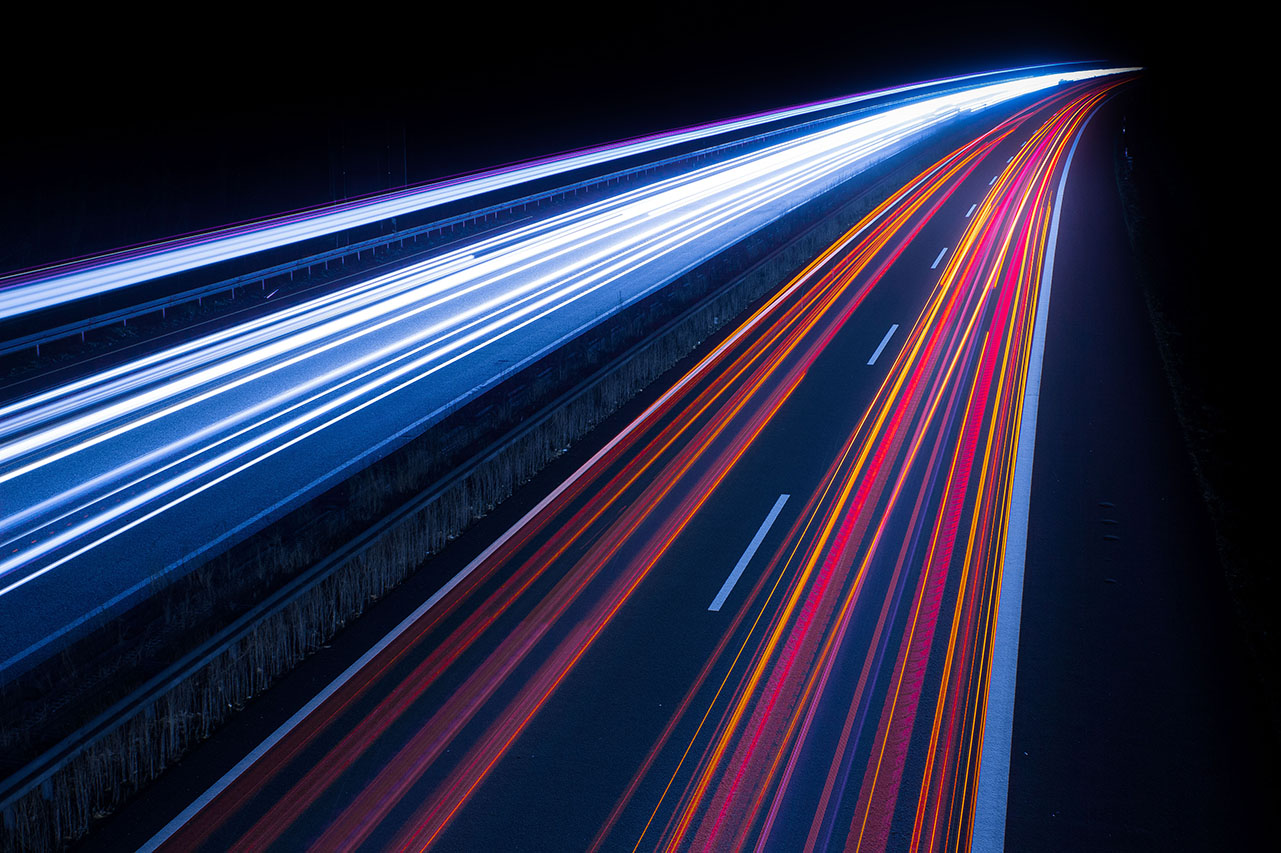 Vielen Dank!Halle (Saale), 24. September 2021
Dr. Wolfgang Breidenbach, Rechtsanwalt und Fachanwalt für Sozialrecht, Flöther & Wissing Rechtsanwälte